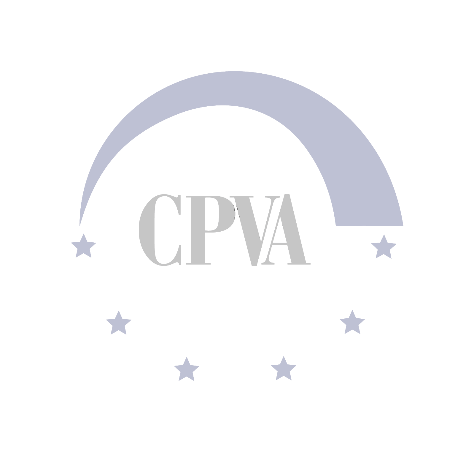 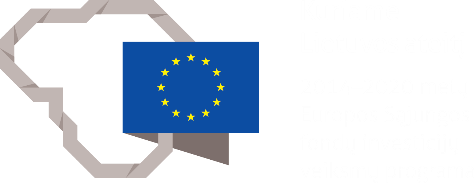 PIRKIMŲ PRIEŽIŪRA
Temos
Projekto pirkimų planas
Išankstinė pirkimo dokumentų patikra
Įvykdytų pirkimų patikra
Teisės aktai
Projektų administravimo ir finansavimo taisyklės (PAFT)
Viešųjų pirkimų įstatymas (VPĮ)
VPĮ I skyriaus III skirsnyje nurodytus pirkimus reglamentuojantys teisės aktai
Projektų finansavimo sąlygų aprašai (PFSA)
[Speaker Notes: Pirkimų priežiūrą kaip visą projektų finansavimo ir administravimo tvarką reglamentuoja PAFT.
Projektų finansavimo sąlygų aprašai (PFSA) – nes čia gali būti nustatyta, kurių pirkimų dokumentus privaloma pateiki išankstiniam įvertinimui]
Projekto pirkimų planas (PPP)
[Speaker Notes: Pirkimų priežiūra prasideda nuo pirkimu plano teikimo. Pirkimų planas – tai vienas iš projekto valdymo įrankių, nes dažniausiai veiklos pradedamos vykdyti būtent nuo pirkimų. Todėl svarbu tinkamai juos suplanuoti.]
Kodėl reikia PPP?
Mokėjimo prašymo teikimo grafikas
Išankstinė pirkimo dokumentų patikra
Pirkimų sutartys
Paskesnė pirkimų patikra
PPP
MP
PPP teikimas ir vertinimas. PAFT 40 skirsnis
Pasirašius projekto sutartį PPP pildomas Duomenų mainų svetainėje (DMS)
Užpildytas PPP teikiamas per DMS. 
Terminas – 14 d. nuo Projekto sutarties sudarymo dienos
PPP įvertinamas per 14 d. nuo PPP pateikimo ar PPP pakeitimo pateikimo CPVA dienos
CPVA sprendimas pateikiamas per DMS:
PPP patvirtinamas arba prašoma patikslinti
PPP pildymas. Pagrindiniai aspektai
Nurodomi visi su projektu 
susiję pirkimai ir kurių išlaidas 
planuojama deklaruoti
Vienai pirkimo procedūrai –
 viena PPP eilutė
PPP turi būti aktualus
Esant pasikeitimams, turi būti 
atnaujinamas
[Speaker Notes: Kas yra svarbu, kad tai tik perkeliama informacija iš įstaigos pirkimų plano.
Jeigu pirkimas neįvyko, atsirado naujų pirkimų, pirkimai išsiskaido
Kas yra pirkimo procedūra – skelbimas apie pirkimą.]
PPP pildymas. Išlaidų skirstymas
PROJEKTO IŠLAIDOS
PERKAMOS IŠLAIDOS PAGAL VPĮ, ar kitus TA, nurodytus VPĮ III skirsnyje
NEPERKAMOS IŠLAIDOS
PERKAMOS IŠLAIDOS NE PAGAL VPĮ: Pagal PAFT (Ne PO).
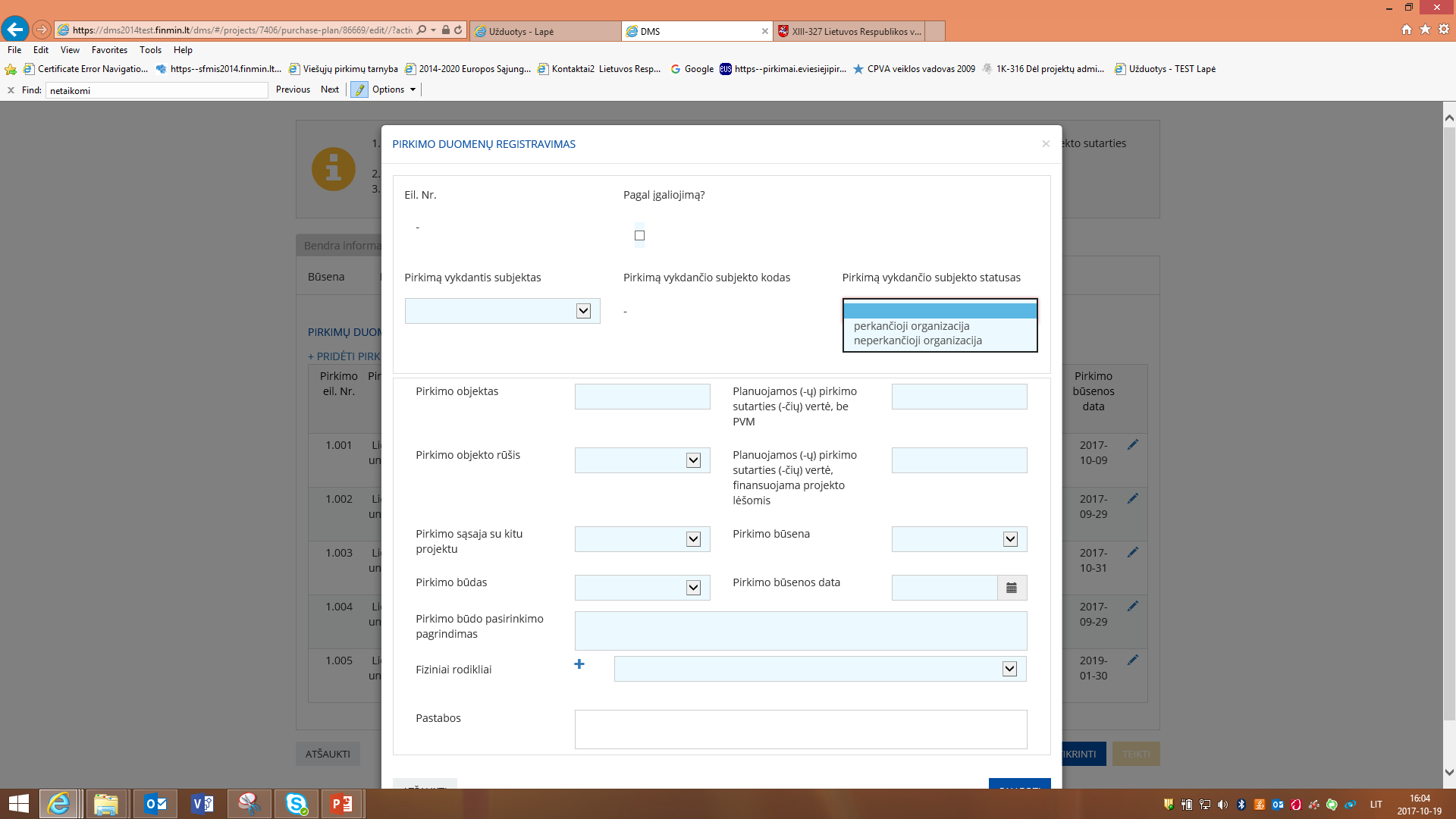 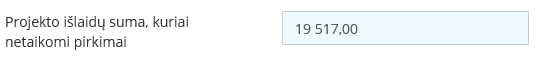 [Speaker Notes: Tik perkamos išlaidos detalizuojamos PPP dalyje „pirkimų sąrašas“]
Išlaidos, kurioms netaikomi pirkimai
FIKSUOTA NORMA
Įtraukiama suma, jeigu pagrindžiantys dokumentai neteikiami.
Projekto sutarties 2 priede „Finansavimo sąlygos“
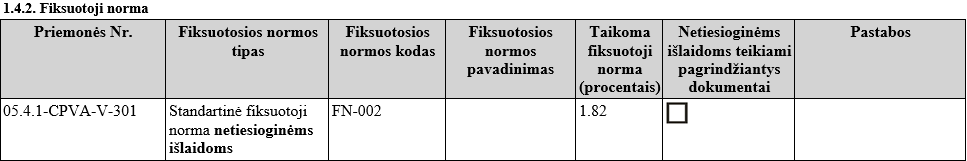 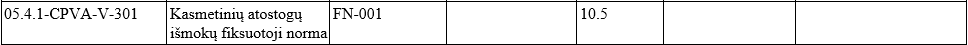 FIKSUOTI ĮKAINIAI
Projekto sutarties 2 priede „Finansavimo sąlygos“
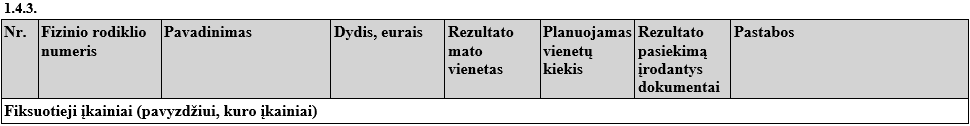 DARBO UŽMOKESTIS
RINKLIAVOS
Pdf forma gali būti naudojama iki pirmo įkėlimo į DMS. Vėliau PPP duomenys tikslinami ir keičiami tik tiesiogiai DMS!
PPP pildymo būdai
Parsisiuntus PDF formą, kurią užpildžius importuojama į DMS
Pildant tiesiogiai prisijungus prie DMS
PPP pildymas tiesiogiai per DMS
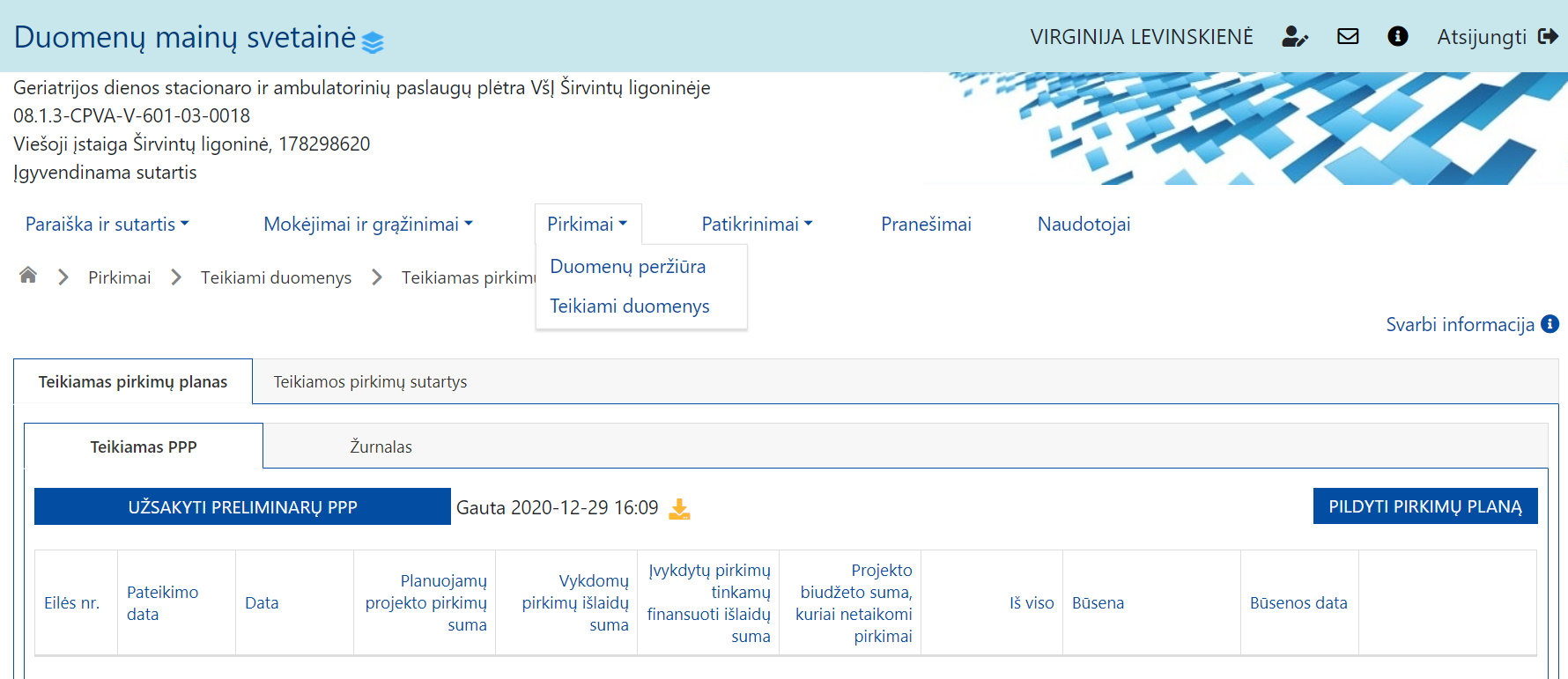 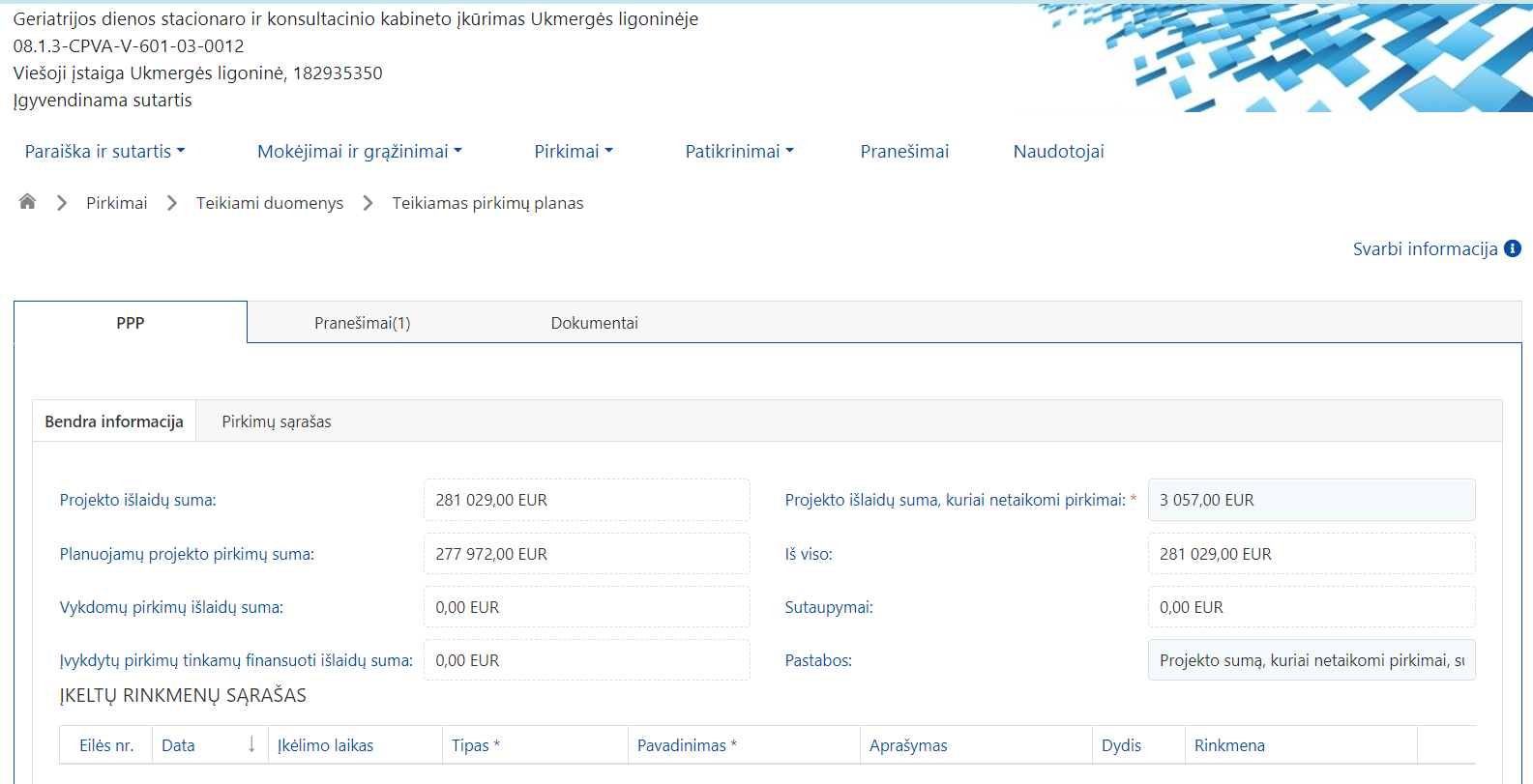 PPP pildymas tiesiogiai per DMS
1. Automatiškai apskaičiuoja užpildžius PPP „Pirkimų sąrašas“
2. Įrašyti sumą, kuriai netaikomi pirkimai
3. Būtina pakomentuoti kas sudaro išlaidų sumą, kuriai netaikomi pirkimai
[Speaker Notes: Projekto išlaidų suma turi sutapti su „iš viso“ suma.
O jeigu pirkimas įvykdytas tarp paraiškos įvertinimo ir sutarties pasirašymo? Įvykdyto pirkimo žinoma tiksli suma skiriasi nuo planuojamos. Tokiu atveju rodyklėm pažymėtos sumos gali nesutapti, tokiu atveju pastabose komentuojam kodėl nesutampa.]
PPP pildymas
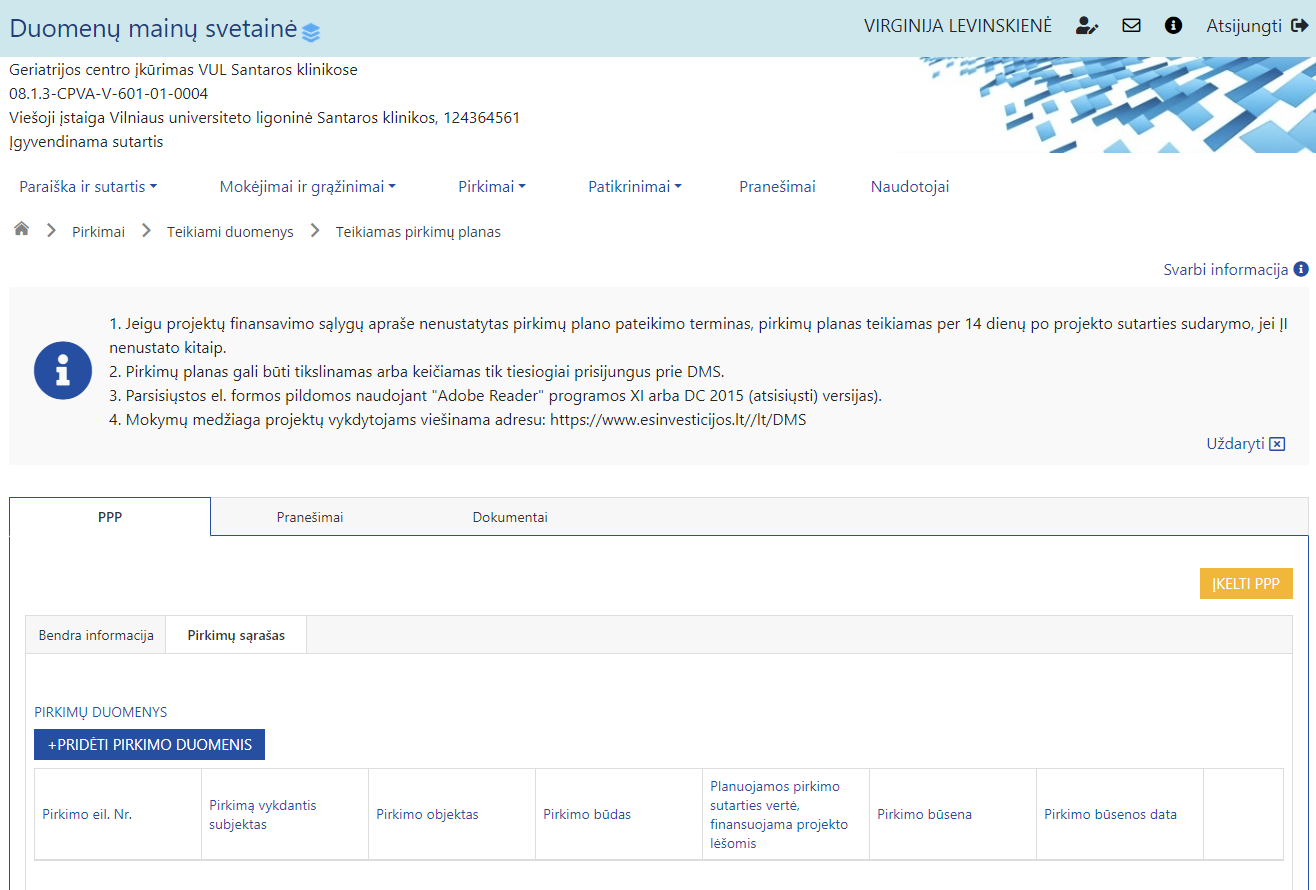 Žymima, jeigu pagal VPĮ planuojama įgalioti kitą perkantįjį subjektą vykdyti pirkimo procedūras
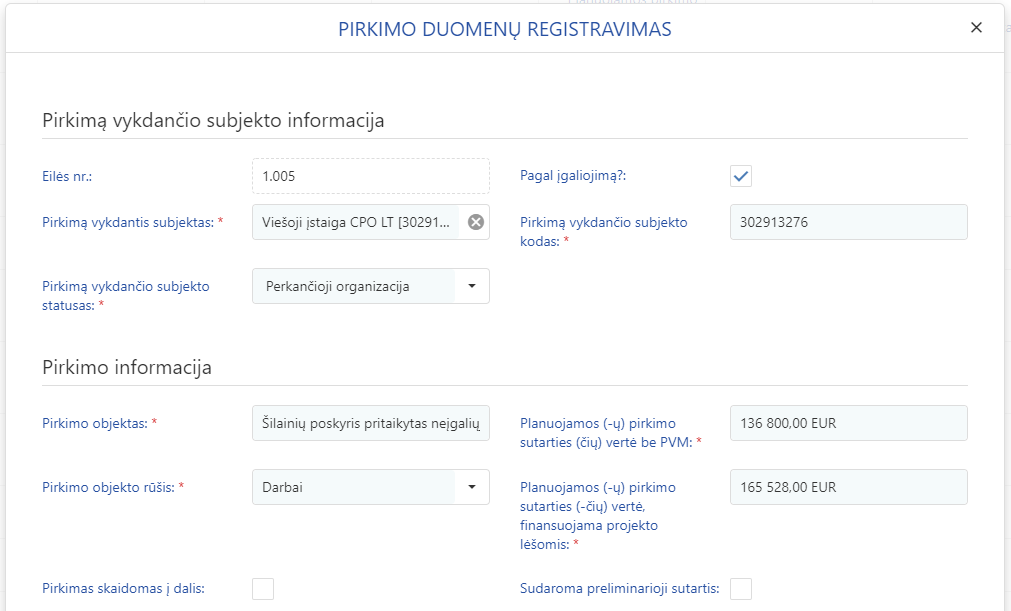 PPP pildymas
Aprašant sukonkretinti, pvz.: X įrangos pirkimas; Y baldų pirkimas.
Jeigu perkamas mišrus objektas, nurodoma pagrindinio objekto rūšis.
Žymima, jeigu perkamas objektas skaidomas dalimis, arba bus sudaroma preliminarioji sutartis
1) Jeigu pirkimas iš kelių dalių – sumuojamos visų dalių vertės;
2) Jeigu, pildant pirminį PPP, pirkimas įvykdytas – nurodoma faktinė visa sutarties (-čių) vertė be PVM.
1) Jeigu PVM yra tinkamas finansuoti projekto lėšomis, nurodoma sutarties vertė su PVM;
2) Jeigu, pildant pirminį PPP, pirkimas įvykdytas – nurodoma faktinė sutarties (-čių) vertė, finansuojama projekto lėšomis.
PPP pildymas
Atviras konkursas
Ribotas konkursas
Konkurencinis dialogas
Skelbiamos derybos
Neskelbiamos derybos
Projekto konkursas
Supaprastintas 
skelbiamas pirkimas
Supaprastintas 
neskelbiamas pirkimas
Mažos vertės pirkimas
Pirkimas per CPO
VPĮ netaikomas
Inovacijų partnerystė
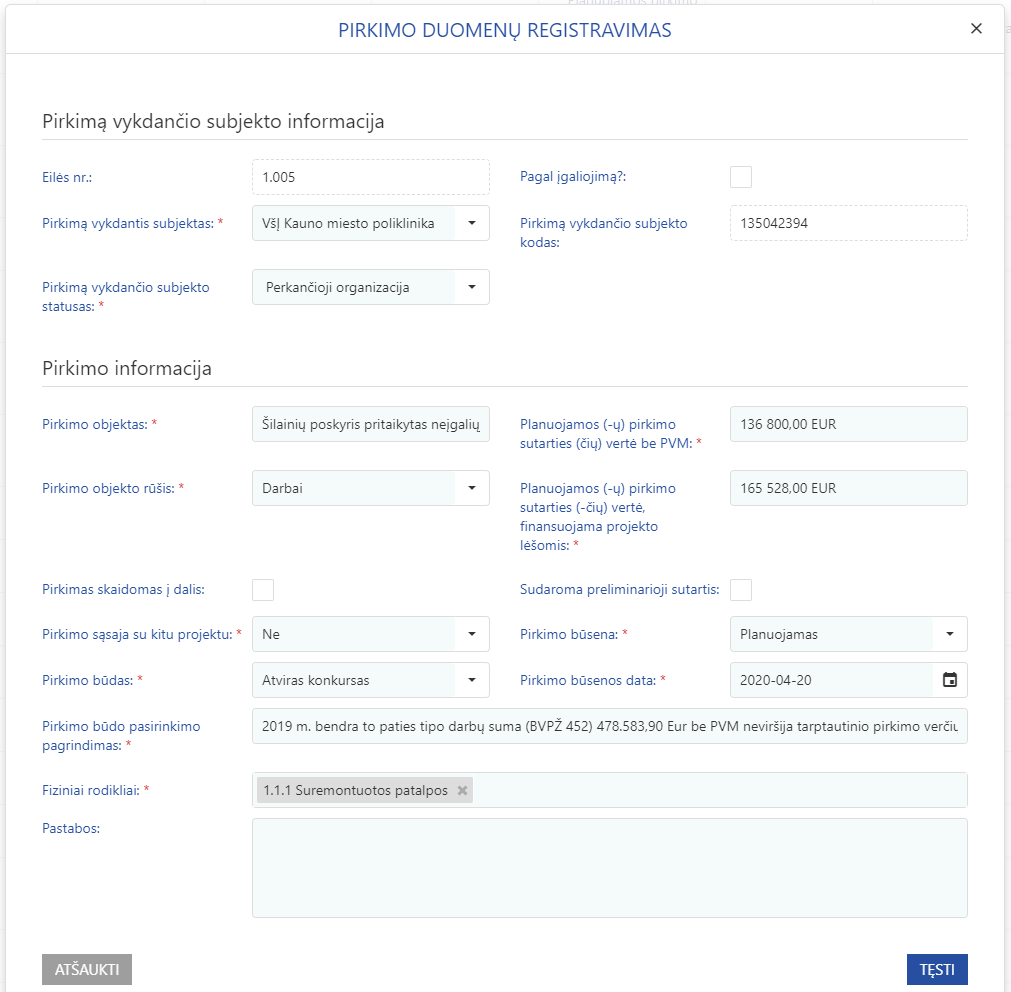 Tarptautinės vertės
Supaprastintos vertės
CPO kataloge esančių prekių, paslaugų ir darbų įsigijimas
[Speaker Notes: Jeigu įgaliojate CPO atlikti pirkimo procedūras, tai nėra pirkimas per CPO.]
PPP pildymas
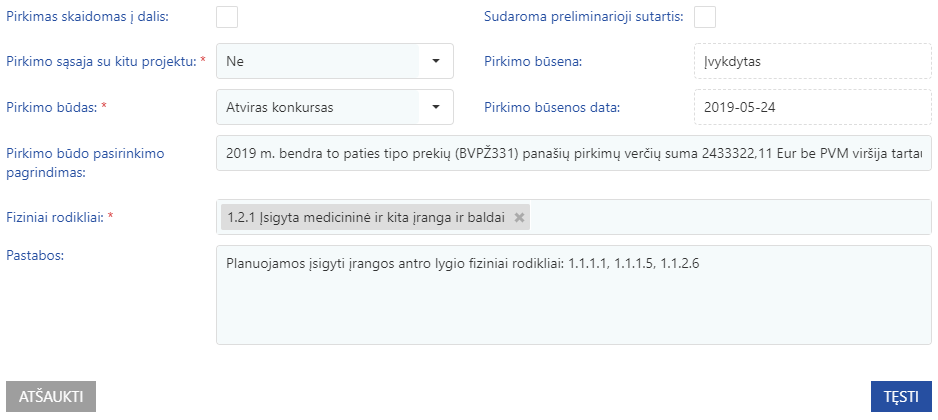 Pagrindimas detalizuojamas kitoje skaidrėje.
Nurodomi I lygio fiziniai rodikliai arba 6 ir 7 biudžeto kategorija (tuo atveju kai teikiami išlaidas pagrindžiantys dokumentai). 
Gali būti keli rodikliai, jeigu vienu pirkimu įsigyjama keliems rodikliams būtinų prekių / darbų / paslaugų.
Nurodomi pirkimu įsigyjami II lygio fiziniai rodikliai ir esant poreikiui kitos pastabos
[Speaker Notes: Pirkimo būsena – planuojamas ir data, t.y. pirkimo paskelbimo planuojama data.
Jeigu 5 pirkimai is vieno fizinio rodiklio, svarbu pastabose nurodyti, kas konkreciai isvardinti.]
Pirkimo būdo pagrindimas
Nurodomi VPĮ str., kuriais vadovaujantis pasirinktas pirkimo būdas
Mažos vertės atveju nurodomi ir MVPTA punktai
VPĮ
MVPTA
Būdo pagrindi-mas
Pirkimo vertės skaičiavimas prekėms, paslaugoms, darbams, atsižvelgiant į įstaigos pirkimus, nurodant metines vertes ir BVPŽ kodus/veiklos rūšis
Ar skaido-mas dalimis
Pirkimų metinė vertė
Ar pirkimas skaidomas dalimis ir kuri pirkimo dalis susijusi su projektu.
PPP keitimai atliekami kai:
keičiasi pirkimą vykdantis subjektas
PPP pakeitimai atliekami ir teikiami  tiesiogiai per DMS skiltį „Pirkimai“->“Teikiami duomenys“
keičiasi pirkimo būdas
kai pirkimas nebevykdomas
keičiasi pirkimo objektas
numatomas naujas pirkimas
[Speaker Notes: Sumos PPP nekoreguojamos!!!! Jos “aktualizuojamos” per faktinius duomenis
Praktine situacija: MP deklaruojamos islaidos, nors pirkimas isskaidomas per kelis pirkimus, todel pirma turime pakeisti PPP ir tik paskui deklaruoti MP.]
Pirkimų sutarčių duomenys
Per 14 dienų nuo pirkimo sutarties sudarymo arba nuo PPP patvirtinimo, per DMS pateikiama informacija apie kiekvieną sudarytą pirkimo sutartį


Kodėl to reikia?
Nepateikus šios informacijos, nebus galima pateikti MP.
Atnaujinama PPP informacija, kuri reikalinga projekto įgyvendinimo stebėsenai.
[Speaker Notes: Kaip jau minėjau prie PPP keitimų, kad plane sumos nekoreguojamos. Jos tikslinamos pateikiant faktą - sutarties informaciją.]
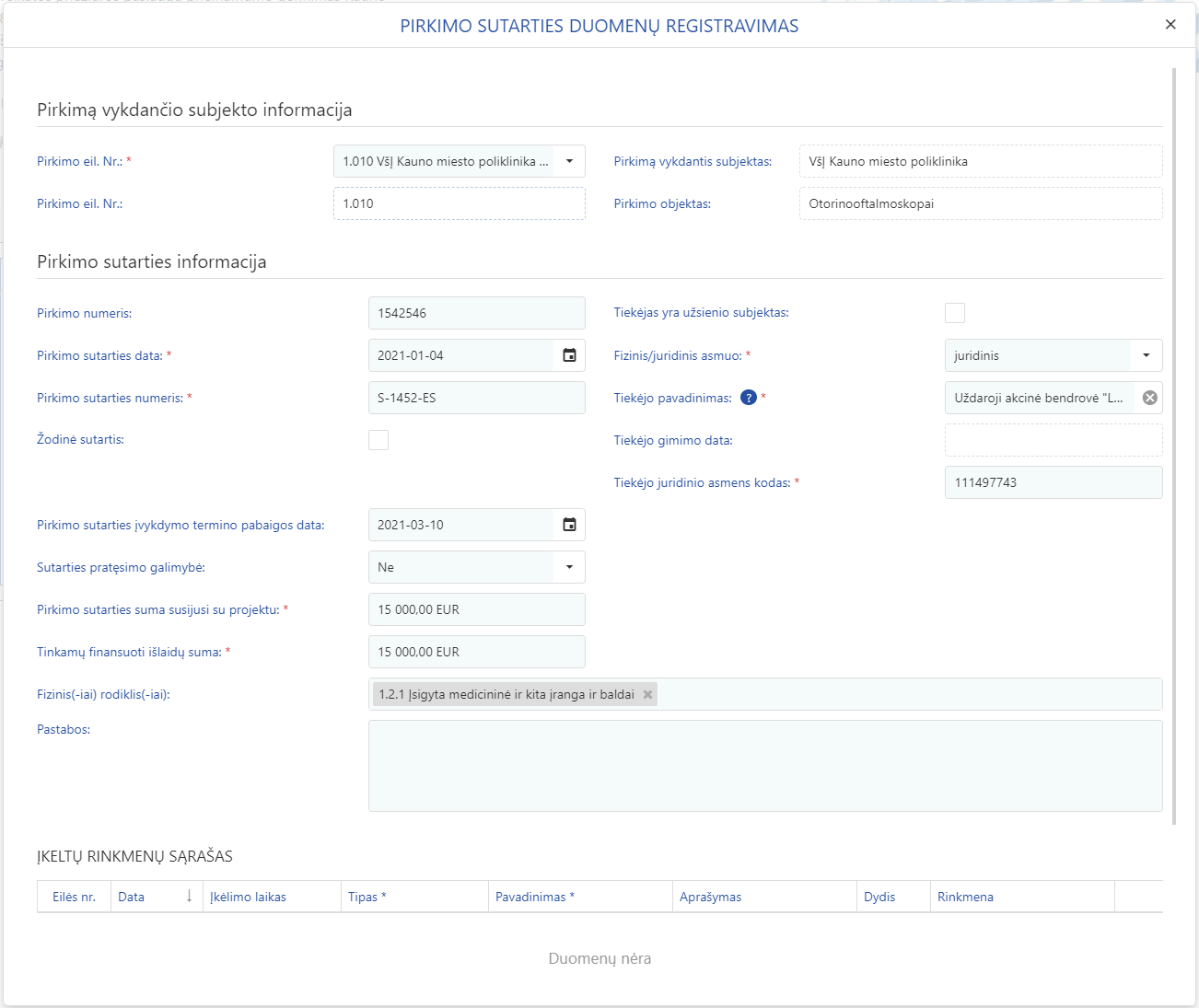 Pirkimo sutarties teikimas
Iš sąrašo pasirenkamas pirkimo Nr., kurio faktinius duomenis norima suvesti. „Pirkimą vykdantis subjektas“ ir „pirkimo objektas“ užsipildo automatiškai
Nurodoma sudarytos pirkimo sutarties informacija. Jeigu pirkimo sutartis sudaryta žodžiu, pateikiama sąskaitos faktūros informacija.
Pateikiama informacija apie tiekėją, su kuriuo sudaryta pirkimo sutartis
Prisegama pirkimo sutarties kopija su priedais (jeigu sudaryta žodinė sutartis, sąskaitos segti nereikia)
Pirkimo sutarties duomenų teikimas
Nurodomas CVP IS pirkimo numeris
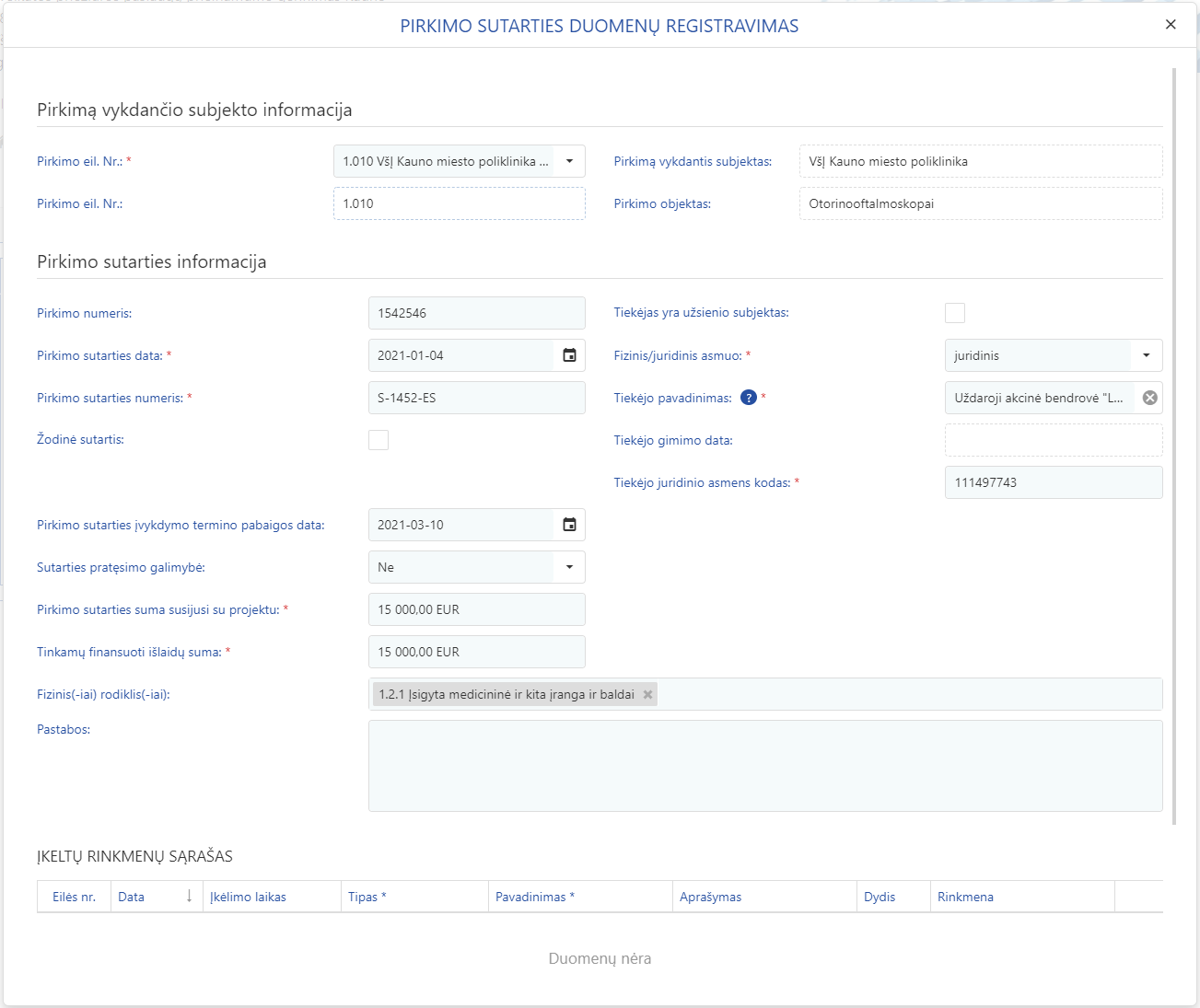 Nurodoma pirkimo sutarties data ir numeris. Jei sutartis sudaryta žodžiu, įrašomi sąskaitos faktūros rekvizitai.
Būtina suteikti sutarčiai unikalų numerį!
Jeigu sutartis sudaryta žodžiu, tuomet žymime varnele ir dalis laukų tampa neprivalomais pildyti. Taip pat bus lengvesnis MP pildymas.
Nurodoma pirkimo sutartyje numatyta prekių/paslaugų teikimo ar darbų atlikimo termino pabaigos data (neįtraukiant pratęsimo termino). 
Jeigu terminas nustatytas nuo užsakymo pateikimo, nurodoma sutarties galiojimo termino pabaigos data.
Nurodoma visa pirkimo sutarties suma, susijusi su projektu. Pvz: 
1. jei pirkimo sutarties vertė viršija projekto biudžete jai numatytą tinkamų finansuoti išlaidų sumą, nurodoma visa pirkimo sutarties vertė, skirta projektui; 
2. jei sudaryta pirkimo sutartis 2 projektams, nurodoma pirkimo sutarties suma, skirta tik šiam projektui.
Nurodoma pirkimo sutarties suma, susijusi su projektu, kuri galėtų būti pripažinta tinkama finansuoti ir neviršija projekto biudžete numatytos sumos.
Iš sąrašo pasirenkamas I lygio fizinio rodiklio numeris, arba 6 ir 7 biudžeto kategorija. 
Gali būti nurodomi keli rodikliai.
Teikiami nedelsiant nuo susitarimo pasirašymo
 per DMS skiltį 
„Pirkimai“ -> „Teikiami duomenys“ ->
„Teikiamos pirkimų sutartys“
Pirkimo sutarties 
keitimai
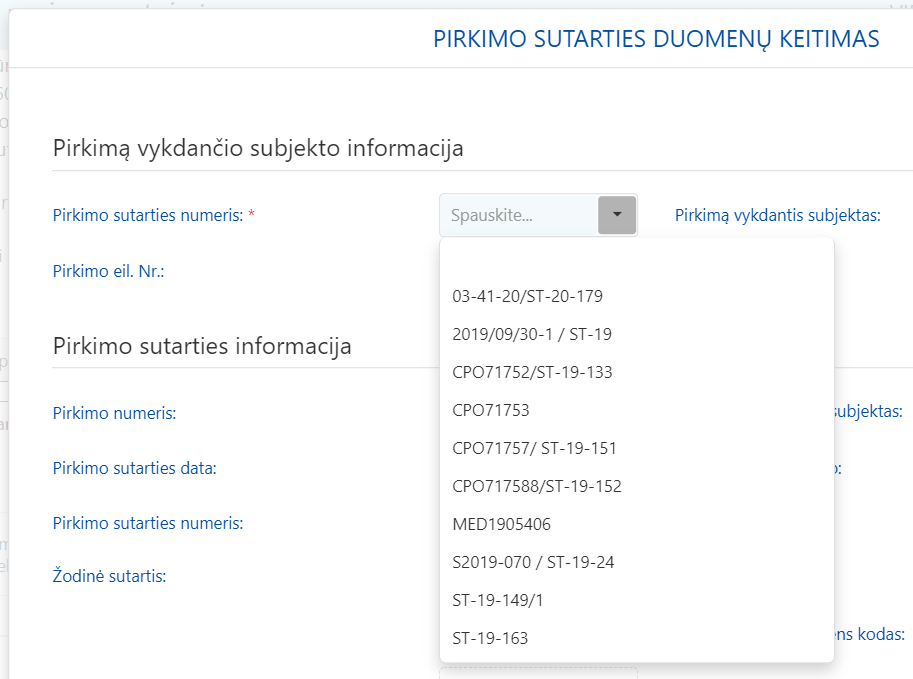 [Speaker Notes: Keitimai ypatingai labai svarbu darbų atveju. reikia pateikti kuo anksčiau.]
Pirkimų patikros. PAFT 40 skirsnis
IŠANKSTINĖ PIRKIMO DOKUMENTŲ PATIKRA
ĮVYKDYTŲ PIRKIMŲ (PASKESNĖ) PATIKRA
Išankstinė pirkimo dokumentų (PD) patikra
Išankstinės pirkimų patikros tikslas – galimų pažeidimų prevencija
Kurių pirkimų dokumentus tikriname?
Kada atliekama patikra?
Kiek laiko vertiname PD?
Kaip informuojame apie rezultatus?
Atrinktų pirkimų, apie kuriuos informuojame per DMS įvertinus PPP.
Pirkimai atrenkami atsižvelgiant į vertę, svarbą, rizikingumą.
01
Iki pirkimo vykdymo pradžios pirkimo dokumentai teikiami per DMS iš atitinkamo pirkimo pasirašytu el. parašu pranešimu
DMS pranešimu pateikiamos rekomendacijos, jeigu jų yra. Išimtiniais atvejais prašoma PD pateikti pakartotiniam įvertinimui.
Išankstinė PD patikra ≠ įvykdytų pirkimų patikrai
PD įvertinimas atliekamas per 30 d. nuo PD gavimo dienos.
02
Atkreipiame dėmesį, kad už tinkamą pirkimų įvykdymą atsakinga perkančioji organizacija
03
04
Išankstinė PD patikros apimtis
Apie vertinamų pirkimų PD apimtį CPVA informuoja įvertinusi PPP per DMS
PD teikiami CPVA DMS pasirašytu el. parašu pranešimu atitinkamo pirkimo skiltyje „Pranešimai“
TECHNINĖ SPECIFIKACIJA
VISA APIMTIS
Pirkimo sąlygos
Skelbimo apie pirkimą / kvietimo dalyvauti pirkime projektas
Techninė specifikacija
EBVPD
Pirkimo sutarties projektas
Kiti dokumentai jeigu rengiami
Pirkimo dokumentų teikimas per DMS
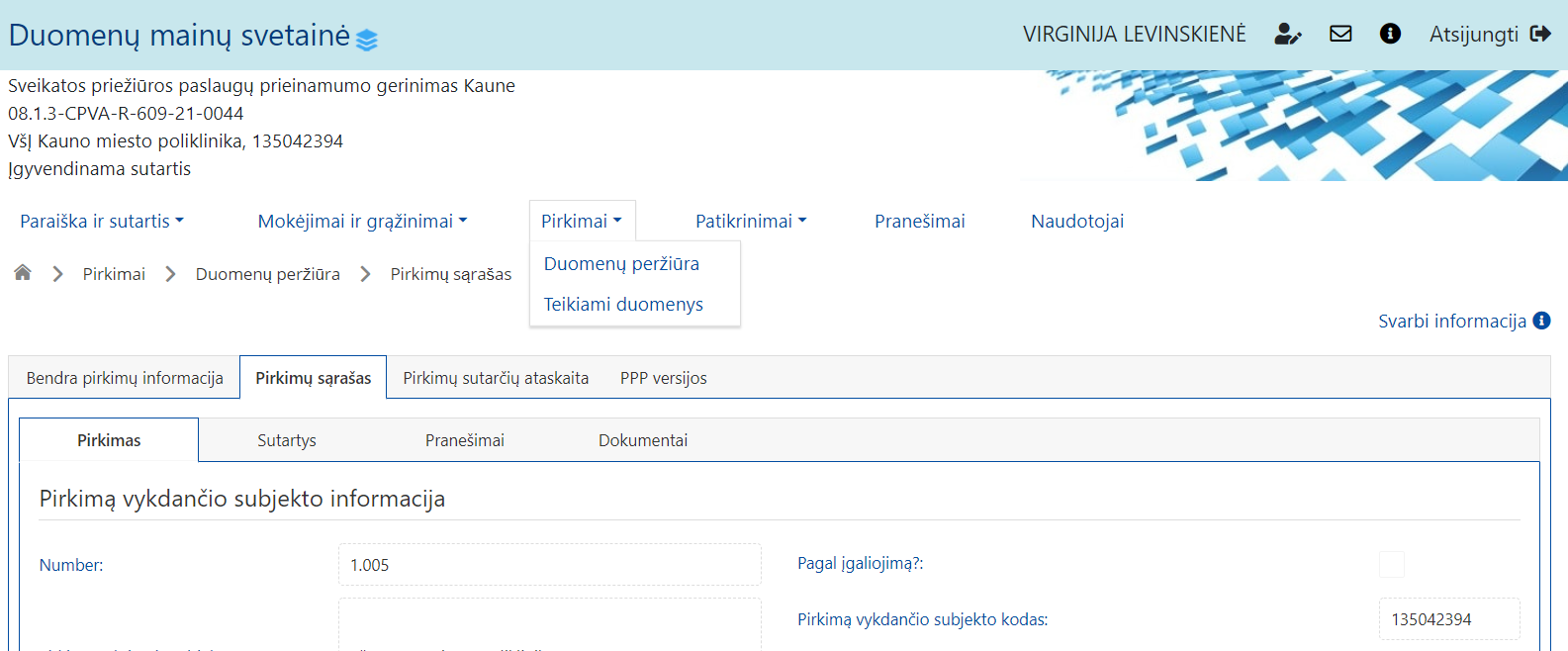 1
2
4
3. Iš pirkimų sąrašo atidaromas pirkimas, kurio dokumentus norima pateikti
Kada pateikti PD?
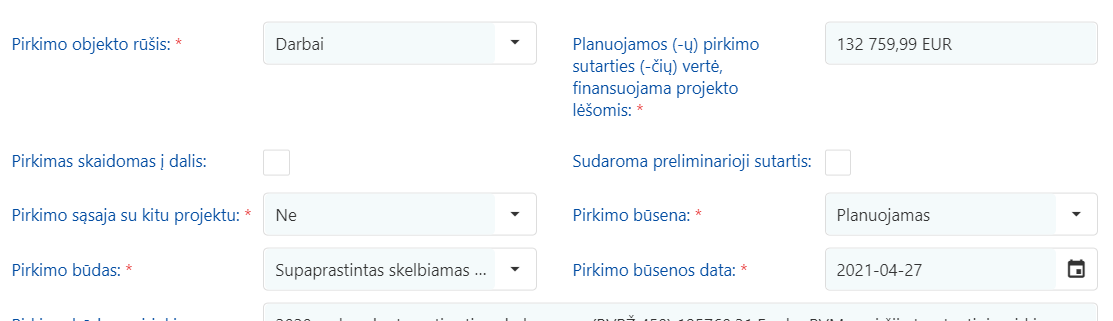 2021-01
2021-02
2021-03
2021-04
30 dienų
Rengiami PD
30 dienų
Vertinami CPVA
14 dienų
Tikslinami pagal rekomendacijas
Pradedamas pirkimas
[Speaker Notes: Likus 2 mėnesiams iki pirkimo pradžios agentūros projektą administruojantis darbuotojas gali priminti apie PD pateikimą.]
Įvykdytų pirkimų patikra
Tikslas – įvertinti ar pirkimai atlikti laikantis teisės aktų reikalavimų.
Pirkimo įvertinimas atliekamas pateikus pirkimo dokumentus (PD) per centrinę viešųjų pirkimų informacinę sistemą (CVP IS).
Prašome PD teikti tik tų pirkimų, kurių prašoma pateikti DMS pranešime. Likusių pirkimų dokumentai neteikiami, nebent bus paprašyta atskiru pranešimu.
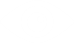 PD prašome teikti nedelsiant po to, kai įvykdysite pirkimą. Vėliau, pateikus su pirkimu susijusį MP, jo įvertinamas vyks greičiau.
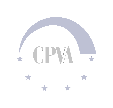 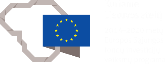 [Speaker Notes: Jeigu yra neperkančiųjų, tai pirkimu dokumentai teikiami per DMS.
Prašome teikti PD ne su MP.]
Pirkimų įvertinimo rezultatai
Pirkimas tinkamas
Pirkimo įvertinimo rezultatas
Pirkimas tinkamas
Įtariamas pažeidimas
Nustatytas pažeidimas
Pirkimo dokumentų teikimas per CVP IS
Teikiami CVP IS priemonės atlikti pirkimai ir ne CVP IS priemonėmis atlikti pirkimai (pvz. neskelbiamos derybos)
Pirkimų per CPO ir Ne PO pirkimų dokumentų į CVP IS talpinti ir teikti nereikia
CVP IS turi būti patalpinti visi su pirkimu susiję dokumentai (skelbimas, protokolai, VPP ataskaita ir kt.)
Pirkimo vertinimas
Esant prieštaravimui  tarp CVP IS esančios informacijos ir projekto vykdytojo saugomų su pirkimu susijusių dokumentų, vertinimas atliekamas atsižvelgiant tik į CVP IS esančią informaciją
CPVA parengtą instrukciją kaip pirkimo dokumentus pateikti patikrai per CVP IS rasite čia: 
www.cpva.lt → ES fondų investicijos 2014-2020 m. → Dokumentai
[Speaker Notes: Galima teikti ir atskiromis dalimis.]
Pirkimo dokumentų teikimas per CVP IS
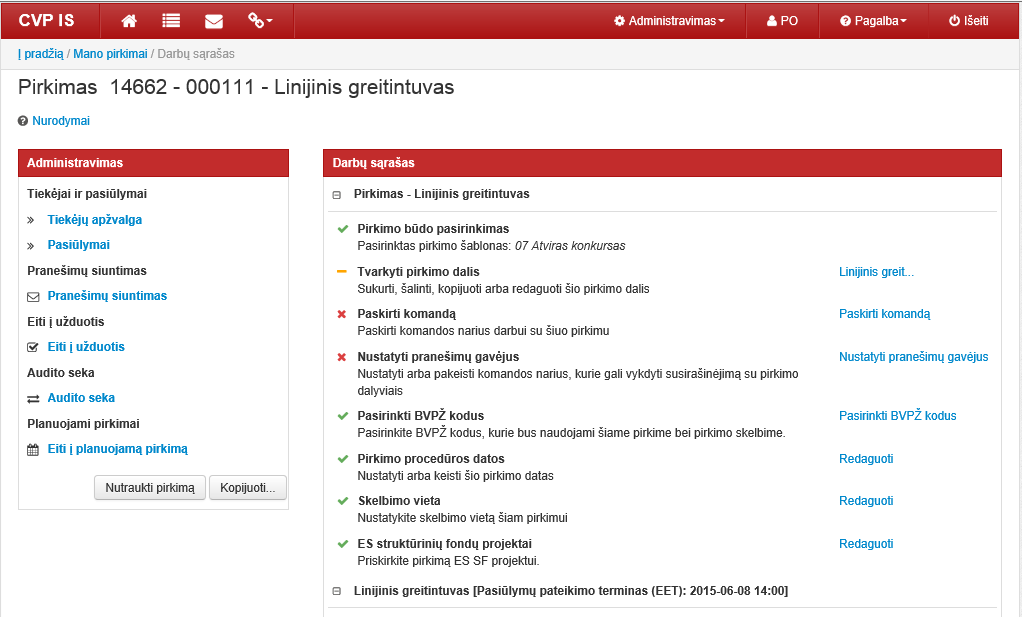 Per CVP IS pateikiami pirkimo dokumentai/Vidiniai dokumentai
CVP IS turi būti patalpinti visi su pirkimu susiję dokumentai. Lentelėje sužymėta, kokius dokumentus reikia įkelti į vidinių dokumentų aplanką.
Esant dideliam dokumentų kiekiui, prašome sukurti dokumentų aplankus lengvesniam dokumentų suradimui.
* Skelbimo apie pirkimą ir VPP ataskaitos skenuotas/elektronines versijas būtina įkelti prie pirkimo dokumentų, kadangi šiuo metu neužtikrinamas tinkamas viešai prieinamų duomenų saugojimo terminas
Įvykdyto pirkimo dokumentų teikimas ir tikrinimas
Veiksmų seka
Galima deklaruoti su pirkimu susijusias išlaidas, nelaukiant pirkimo įvertinimo rezultatų
Apie įvertinimo rezultatus pranešama per DMS.
CPVA gavus pirkimo dokumentus įvertinimą atlieka per 30 dienų.
Pirkimo dokumentų talpinimas ir pateikimas per CVP ISRekomenduojame naudotis CVP IS instrukcija.
Ar reikia pateikti pirkimo dokumentus paskesnei patikrai? DMS pranešime nurodyta, kurių pirkimų dokumentus pateikti paskesnei patikrai. Likusių pirkimų dokumentai neteikiami.
Pirkimo sutarties duomenų pateikimas per DMS. Per 14 d. per DMS skiltį „Pirkimai“ pateikiama informacija apie sudarytą sutartį bei prisegama sutarties skenuota kopija
Įvykdytas viešasis pirkimas ir pasirašyta pirkimo sutartis.
[Speaker Notes: Papildyti del sutarciu keitimu.]
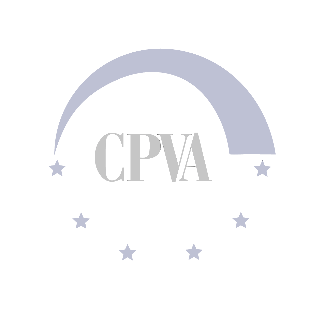 KREIPTIS Į UŽ PROJEKTĄ ATSAKINGĄ PROJEKTO VADOVĄ
STRUKTŪRINĖS PARAMOS PROJEKTŲ DEPARTAMENTAI